Логоритмика  ,   как один из  компонентов здоровьесбе-регающих технологий
Выполнила: учитель-логопед Трушина Марина Леонидовна
Логоритмика
– это система музыкально - двигательных, речедвигательных заданий и упражнений, она основана на использовании связи слова, музыки и движения
4 основные направления работы с детьми в логоритмике:
Оздоровительное – способствует укреплению мышечного корсета, формированию правильного дыхания (физиологического и речевого), моторных, сенсорных функций, воспитывает чувство равновесия, выработки правильной осанки.
Образовательное – формирование двигательных навыков и умений, пространственных представлений и способности произвольно передвигаться в пространстве. Расширение лексического запаса.
Воспитательное – воспитание нравственных личностных качеств и эмоциональной отзывчивости, дисциплинированности, взаимопомощи, самостоятельности, собранности.
Коррекционно-развивающее – развитие  и коррекция эмоционально- волевой сферы и личностных качеств. Формирование, развитие и коррекция слухо-зрительно- двигательной координации. Развитие фонематического слуха, речевой моторики. Формирование чувства темпа и ритма.
Приемы  с помощью которых решается оздоровительное направление
-речедвигательные игры
-игровой самомассаж (биологически активных зон для профилактики простудных заболеваний: лицевой мускулатуры, пальцев рук, частей тела) 
-пальчиковая гимнастика 
Игры на развитие физиологического и речевого дыхания
 гимнастика для глаз
Логоритмические упражнения на примере лексической темы «Зима»
Речедвигательные игры
«Рукавички мы надели»
«Падают первые с неба снежинки»
 Массаж биологически активных зон для           профилактики простудных заболеваний
«Наступили холода»
«Вот на улице мороз»
Пальчиковая гимнастика
«Шел медведь к своей берлоге»
Упражнения на развитие физиологического и речевого дыхания
«Снежинка»
«Вьюга» пение с усилением и ослаблением голоса, закрепление правильной артикуляции звука «У»
Гимнастика для глаз
«Волшебная снежинка»
Направления логоритмической работы
Пространственная            Память, внимание, мышление      Слуховое внимание,
Ориентация                                                                                     память

Фонетические                                                                           Зрительная память
упражнения

Вокально певческие                                                                    Дыхательные навыки                                                                                           упражнения
                                                                                  

Мелкая моторика                                                                       Основная цель - 
                                                                                                      грамотная речь
Лексика, грамматика
                                                                                                       Общая моторика

             Темп                                                                                     Ритм
                                                                                                Слоговая структура слова
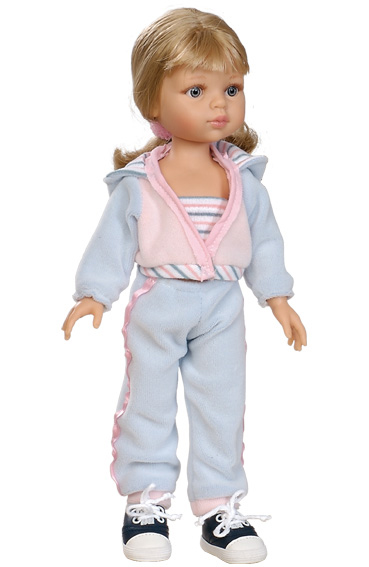 Оздоровление детей
Успешность работы зависит в первую очередь от ощущения радости, полученной ребенком на занятии. 
Логоритмические занятия побуждают к общению, освобождают от неподвижности на занятиях, помогают разнообразить виды деятельности по всем разделам программы. 
А главное - вся  работа направлена на оздоровление детей.
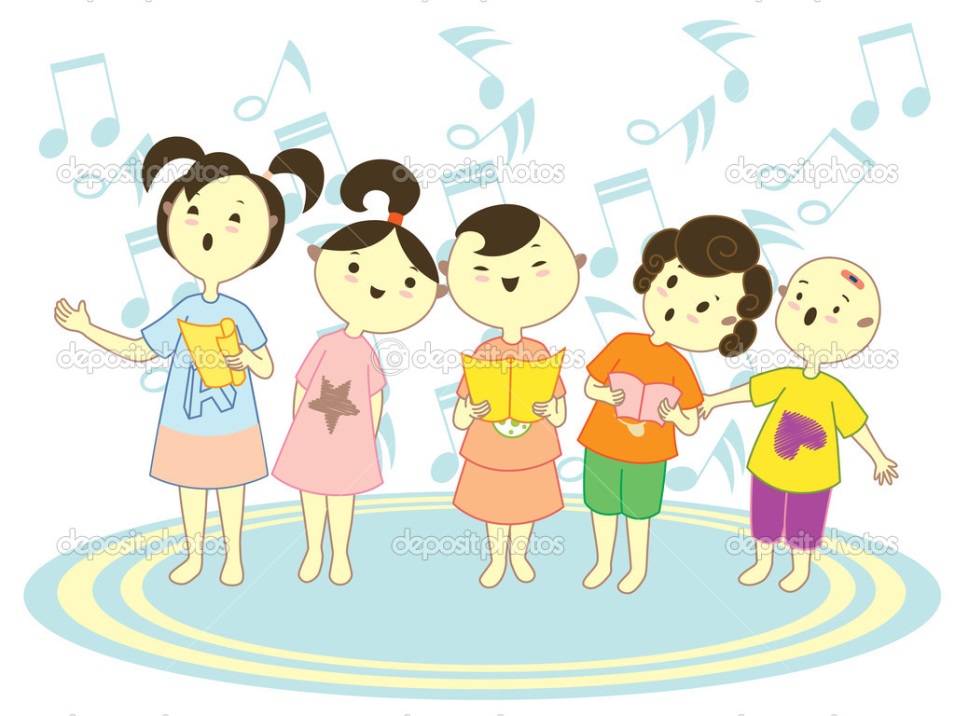